Möjligheter och Utmaningar!
2019-09-11
Neuro
1
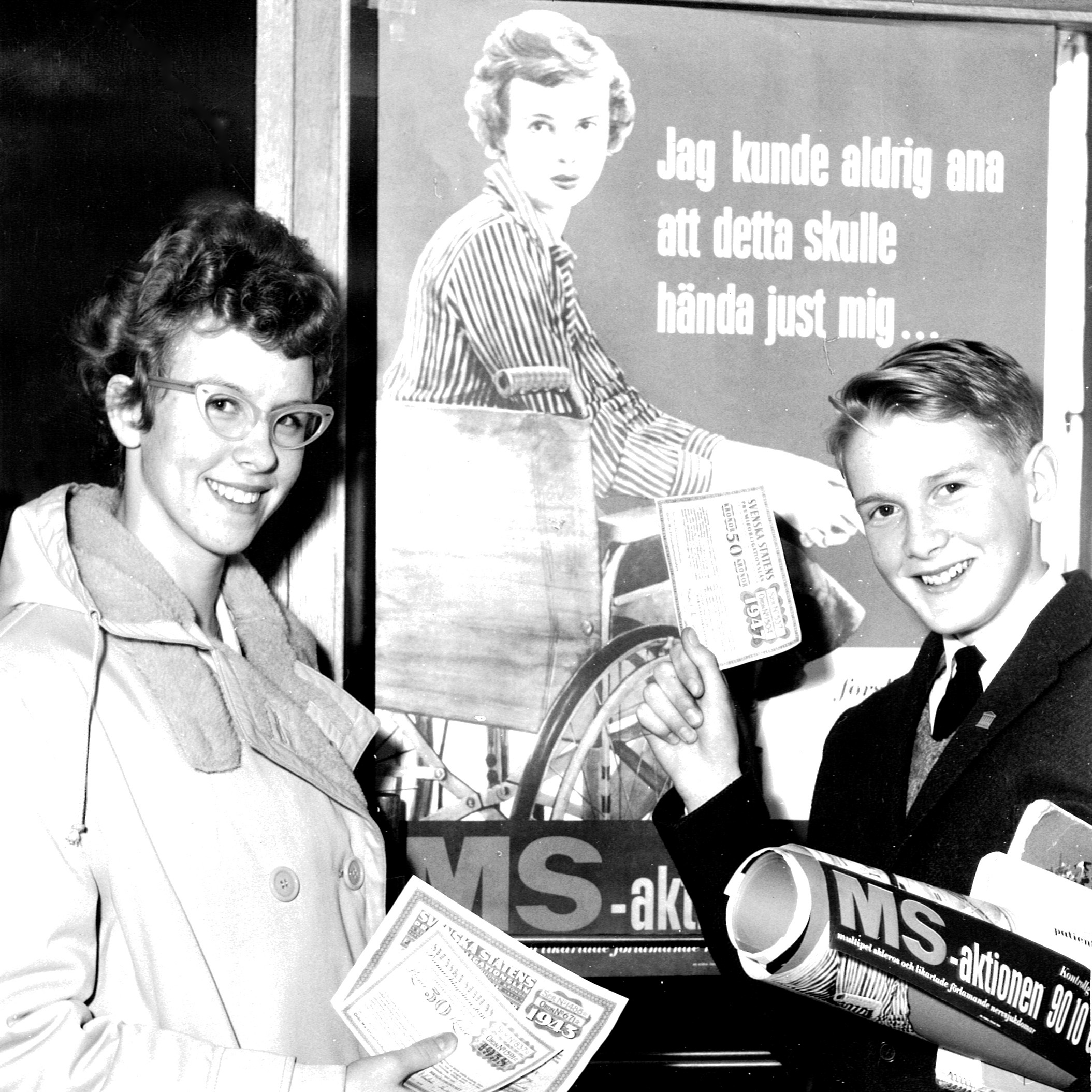 DÅ…
Inge Olycksbröder och Olyckssystrar hopp
Hälso- sjukvården inriktad på infektioner och akutsjukvård
Neurologi liten exklusiv specialitet – inga egentliga behandlingsmöjligheter
Vård i långvård och i hemmet
2019-09-11
Neuro
2
Idag
Från Välgörenhet till Rättigheter
Från Mottagare till Medskapare
Från stark folkrörelse till Individualisering
Snabb Kunskapsutveckling
2019-09-11
Neuro
3
Hur kan vi möta framtidens behov?
2019-09-11
Neuro
4
Neuro har en självklarplats i framtiden
2019-09-11
Neuro
5